Neural Network Architectures
Geoff Hulten
Neural Network Architectures/Concepts
Fully connected layers

Convolutional Layers

MaxPooling

Activation (ReLU)

Softmax
Recurrent Networks (LSTM & attention)

Embeddings

Residual Networks

Batch Normalization

Dropout
Neural Network Architectures
Why Architecture
Encourage the network to capture important features of your domain

Control complexity and avoid problems at training time

Standard reusable structure, like feature engineering
Convolutional Layer
Types of Convolutional Filters
1x2
2x2
Red Channel
2x2x3
1x3
3x3
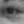 1x4
2x3
Green Channel
Blue Channel
1xN
MxN
MxNxD
1d
2d
3d
Convolutional Layer
…
…
Input
Filters
Activations
Some Intuition about Convolutions
Each filter initialized with random weights

Through training will learn to represent properties important to task

Response will be high where property exists in input

Although filters might not have clear simple semantics like these examples
EyeCorner
Bridgeof
Glasses
…
…
Eyebrow
Some Intuition about Layers of Convolutions
Second layer looks for responses across filters

Composites create richer structures/concepts

Concepts may not be so clear as in the example
Right
EyeStructure
EyeCorner
Wrong
EyeStructure
Bridgeof
Glasses
Young
EyeStructure
Eyebrow
First Convolutional
Layer
Second Convolutional
Layer
Backprop with Convolutional Layers
Forward Propagation

Back Propagation




Update Weights
Shared
Weights
Unrolled
1x2
Filter
Convolutional Layer
Pooling (Sampling)
May not matter exactly where the filter had a response

Just if there was a response and roughly where

Combine multiple responses into a single one
Averaging
Max Pooling

Faster, fewer parameters, more robust to small changes of input
EyeCorner
Filter: 1x2
Stride: 2
ConvolutionLayer
Max PoolingLayer
Forward Propagation

Back Propagation

Update Weights
Backprop with Max Pooling
Shared
Weights
1.5 -> .82
.82
.75 -> .68
Unrolled
1x2
Filter
Max PoolingFilter 1x2
Stride 2
(No activation)
Softmax
Output Layer
Softmax
Sigmoid
Activation
Sigmoid
Activation
Arbitrary
Activations
Sum to
1.0
Sigmoid
Activation
LeNet-5
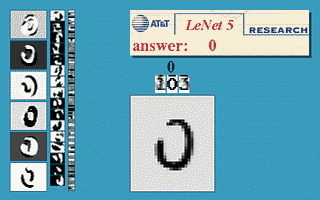 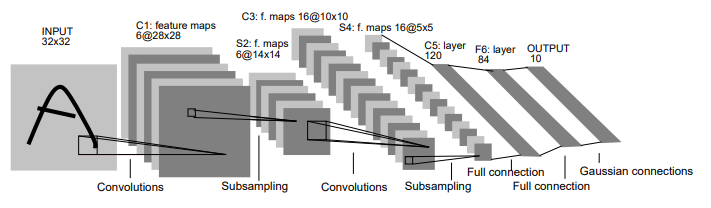 5x5 Filters
Stride 1
No Padding
2x2 Filters
Stride 2
Average Pooling
1998 paper
Sigmoid Activations
~60,000 parameters
http://yann.lecun.com/exdb/publis/pdf/lecun-01a.pdf
Activation (ReLU)
Advantages:
Computationally Faster
Gradients not squeezed
Large net convergence
Activation sparsity

Disadvantages:
Dead Neurons
Less non-linear (?)
ReLU Activation
Sigmoid Activation
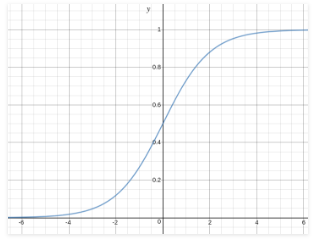 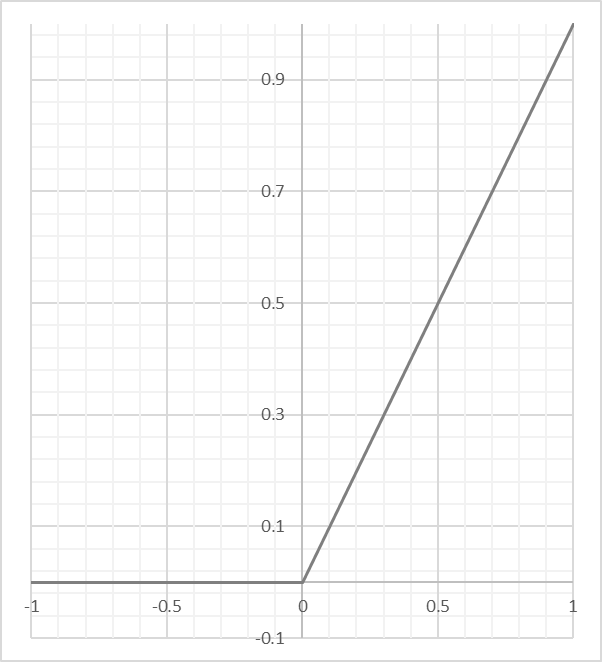 Visualization
Forward Pass
Derivative
Backprop
Dropout
Performance Time – use them all
Train Iteration 2
Train Iteration 1
Train Iteration 3
Hidden Layer
Hidden Layer
Output Layer
Alex Net
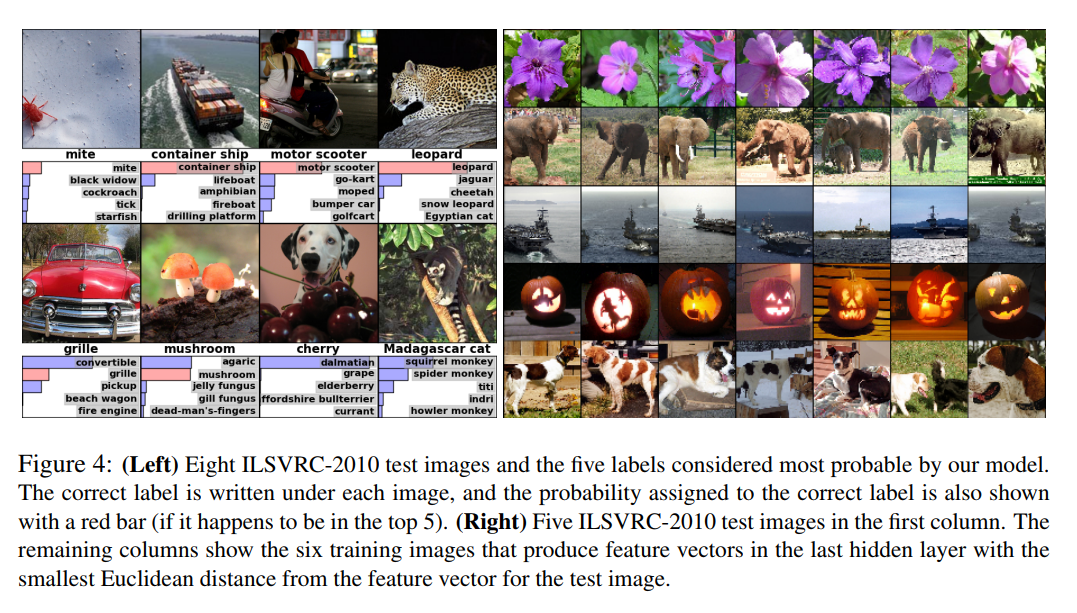 Convolution:
More of it!
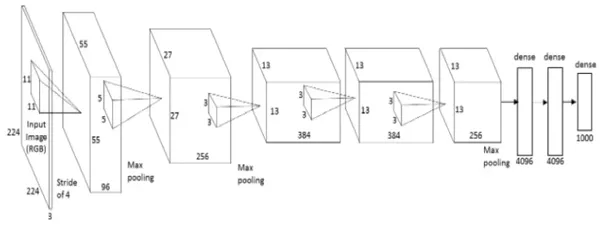 2012 paper 17% @5
Relu Activation
60 million parameters
Reduce overfitting
Data augmentation
Cropping, rotating
Modifying Principal Components
Dropout (50% rate)
First two fully connect layers
Convolution:
96 11x11x3 Filters
Stride 4
Convolution:
256 5x5x96 Filters
Stride 1
Convolution:
384 3x3x256 Filters
Stride 1
Fully Connected ->
     Output
Max Pooling:
3x3 Filters
Stride 2
Max Pooling:
3x3 Filters
Stride 2
Real architecture is a bit different: Split across GPUs
https://papers.nips.cc/paper/4824-imagenet-classification-with-deep-convolutional-neural-networks.pdf
ResNet
Image 224x224
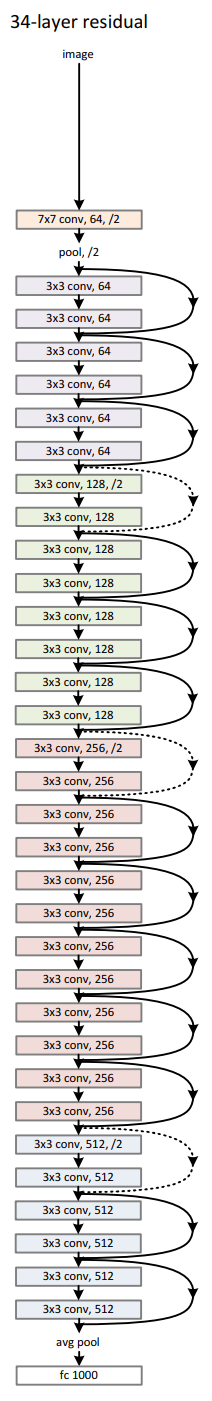 Search failing
Training lower network, not upper
Convolution:
64 7x7x3 Filters
Stride 2
Output 56x56
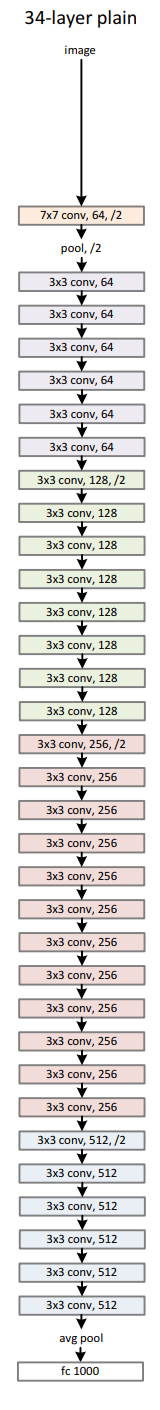 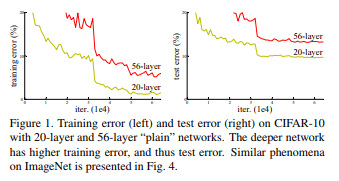 Max Pooling:
2x2 Filters
Stride 2
Residual Blocks:
64 3x3x64 Filters
Stride 1
Convolution Block:
128 3x3x64 Filters
Stride 2
No Back channel
Output 28x28
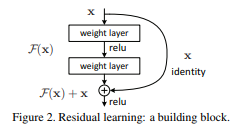 2015 paper
60 million parameters
Ensemble at 152 layers
Human level performance

Reduce Overfitting
Data Augmentation
Batch Normalization
https://arxiv.org/pdf/1502.03167.pdf
Etc…
Fullly connected + softmax
https://arxiv.org/pdf/1512.03385.pdf
Autoencoders
Learn a mapping from a code to a sample
Network learn to reconstruct the sample (image)
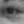 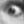 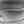 One way to use it:
Train a network
Throw away the decoder
Use the embeddings as input feature
Sparse to dense – text
Autoencoders
Learn encodings for training data
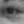 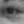 Bottleneck
(Embedding Layer)
Input
Output
Encoder
Decoder
Variational Autoencoders (and GANs)
Delta in
Embedding Space
Another way to use an Autoencoder:
Train an autoencoder (slightly differently)
Variational or GAN
Find embedding of object
Modify embedding
Decode the new embedding
Me
Without Glasses
Me
With Glasses
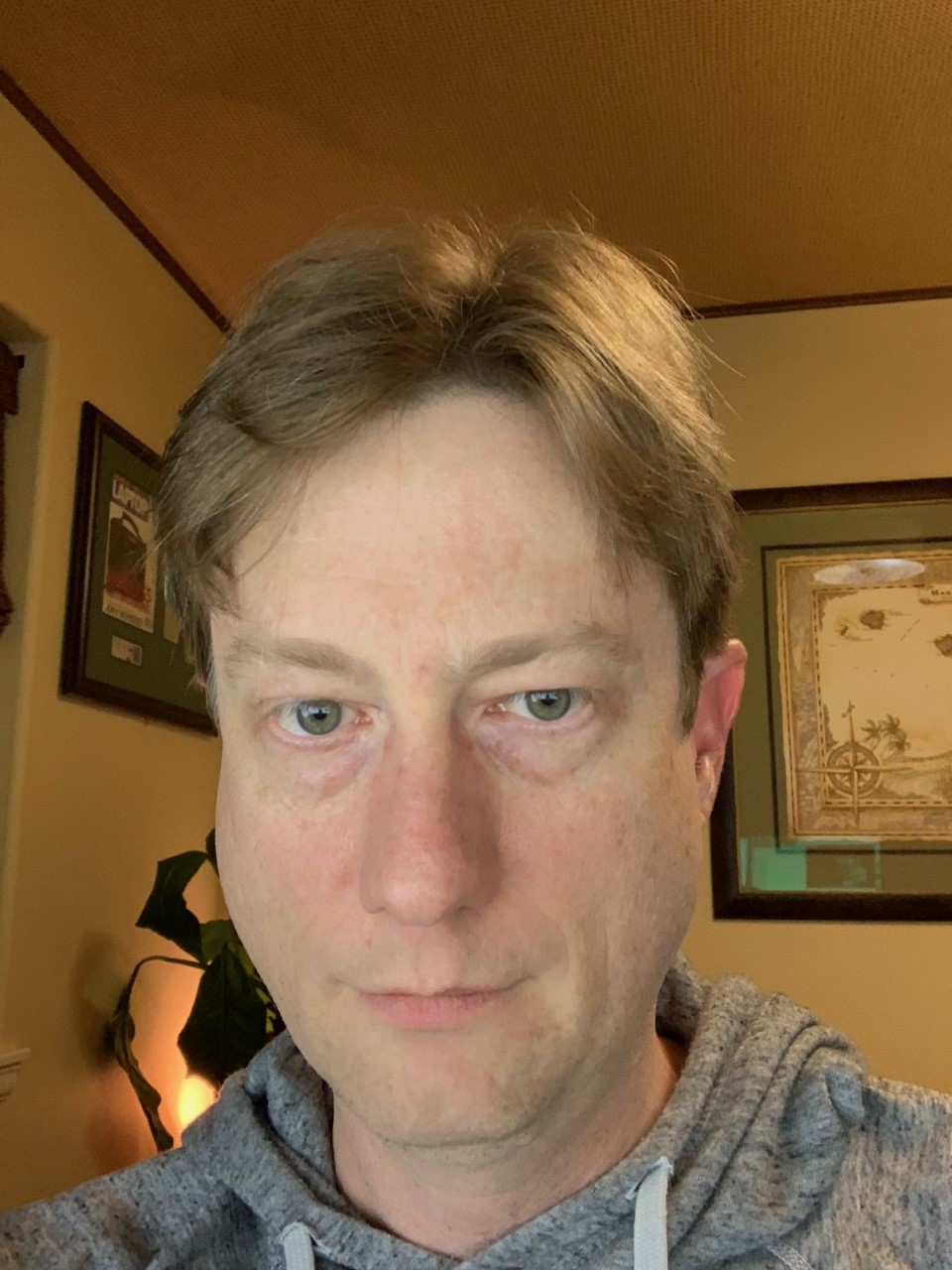 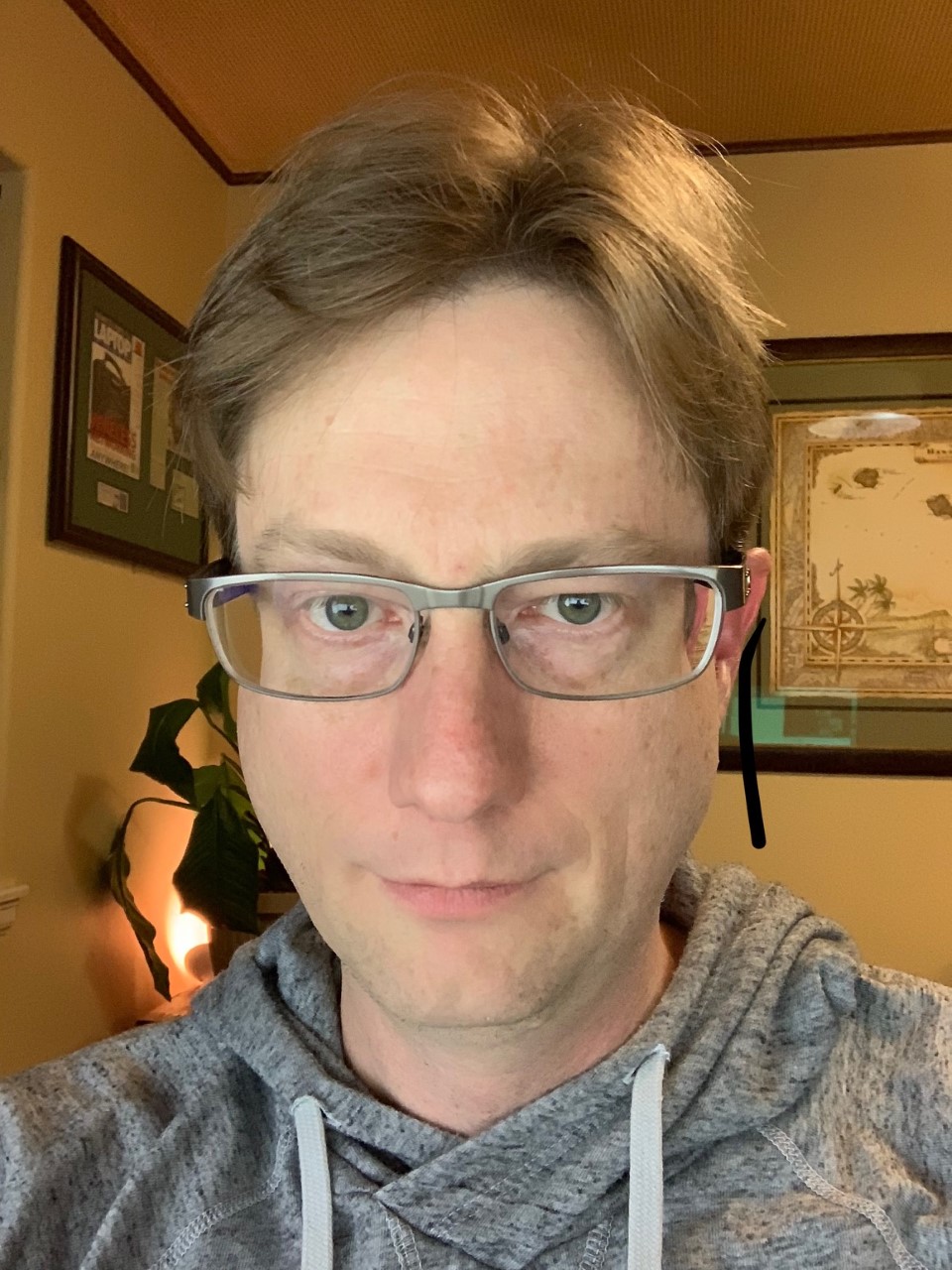 Decode this spot
Embedding Dimension 2
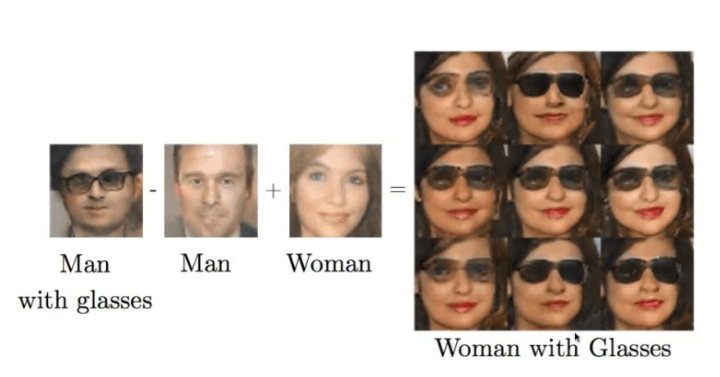 Found on several websites:
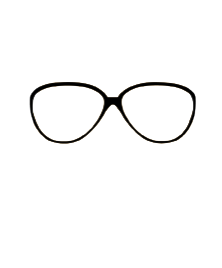 You
Without Glasses
You
With Glasses
Embedding Dimension 1
Variational Autoencoders: https://arxiv.org/pdf/1606.05908.pdf
GAN Paper: https://arxiv.org/pdf/1406.2661.pdf
Machine Translation
TBD
https://arxiv.org/pdf/1609.08144.pdf
Neural Network Architectures/Concepts
Fully connected layers

Convolutional Layers

MaxPooling

Activation (ReLU)

Softmax
Recurrent Networks (LSTM & attention)

Embeddings

Residual Networks

Batch Normalization

Dropout
Summary
The right network architecture is key to success with neural networks

Architecture engineering takes the place of feature engineering

Not easy – and things are changing rapidly
But if you:
Are in a domain with existing architectures
Have a lot of data
Have GPUs for training
Need to chase the best possible accuracies

Try Neural Networks